Unit 1  What's the matter?
第4课时
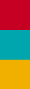 WWW.PPT818.COM
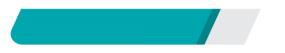 课内基础自测
Ⅰ.根据句意及汉语提示写出所缺的单词
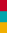 1．The waiter puts a fork and two ________(刀) on the dinner table.
2．You are so young. You shouldn't take such a ________ (风险). 
3．He's in a difficult ________ (状况) and doesn't know what to do. 
4．The ________(意志) of these climbers shows us that we should 
       never give up trying to achieve(实现) our dreams.
5．The man tried to ________ (管理) the whole company.
knives
risk
situation
spirit
control
Ⅱ.用所给单词的适当形式填空
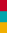 1．[2018·宿迁]At present there are many online courses and we 
      can choose some to study by ________(we)．
2．In 1887, a mountain ________(climb) found large footprints(脚
      印) in the snow.
3．What's the ________ (mean) of the word?
ourselves
climber
meaning
4．We realized the__________ (important) of food safety. 
5．Her father's ________(die) made the whole family very sad.
6．[2018·烟台]They haven't made a ________(decide) where to 
      spend their summer vacation.
importance
death
decision
Ⅲ.根据汉语意思完成句子
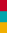 1．迈克习惯于饭后散步。
      Mike ________ ________ ________ taking walks after dinner. 
2．这部手机不错，但遗憾的是，我的钱花光了。
      The mobile phone is nice, but it is a pity that my money 
       ________ ________ ________.
is             used                 to
has             run              out
3．[2018·重庆B]我们应该学好英语，以便能向世界讲述中国故事。
       We should learn English well ________ ________ we can tell 
       China stories to the world.
4．我们应该掌控自己的生活。
       We should ________ ________ ________ ________ our own life.
5．我认为你应该戒烟，因为它对你的健康有害。
       I think you should ________ ________ smoking，because it's 
      bad for your health.
so              that
be               in              control             of
give           up
6．虽然他健康状况不好，但他仍然坚持工作。
      Although he was in poor health, he still _______ ______ _______. 
7．他的梦想和我的一样。
      His dream is ________ ________ ________ mine. 
8．那位歌手的演唱会因为大雨而被推迟了。
      The singer's concert was put off _______ ______ the heavy rain.
kept          on          working
the             same               as
because      of
9．他不得不做一些事情来挽救自己的生命。
      He had to do something ______ _______ ______ ______ _______. 
10．她失血太多，我们必须马上送她去医院。
        She ________ ________ ________ ________ and we had to send 
        her to hospital right away.
to            save           his         own           life
lost             too               much          blood
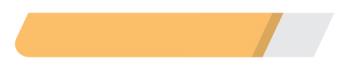 课后巩固提升
Ⅰ.单项选择
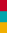 (　　)1. Bob hurt ________ in the basketball match at school 
                yesterday afternoon.
                A．myself                         B．himself         
                C．herself                         D．itself
B
(　　)2.Last year Gina's grandfather ________. Her family felt 
              very sad for his ________．
              A．dead; death                     B．died; dead       
             C．died; death                       D．death; dead
C
【解析】die是动词；dead是形容词，修饰名词作定语或在be 动词后作表语，表示“死”这种状态； death是名词，意为“死亡”，常放在形容词性物主代词或者名词所有格后面。
(　　)3.Tim often has problems ________ after long running.
               A．breathing                        B．to breathe       
               C．breathe                            D．breathes
A
【解析】have problems doing sth.意为“做某事有问题”。
(　　)4.Do you mind ________？ I'm feeling pretty tired.
             A．drive                         B．driving         
            C．to drive                      D．drives
(　　)5.Smoking is bad for your health, so you should ________ 
              smoking.
             A．keep on                     B．give up         
            C．get out                       D．get off
B
B
(　　)6.He used a knife to ________ the branch of the tree. 
             A. take off                         B. cut off           
            C. give off                          D. set off
B
【解析】 take off意为“脱掉，起飞”；cut off意为“切除”；give off意为“发出”；set off意为“出发”。结合句意“他用刀砍掉树枝”可推断，符合题意的短语是cut off。
(　　)7.[2018·无锡]I don't have much money, but I'd like to buy 
              my dad something really special, if you know what I 
              ________．
              A．want           B．care             C．mean          D．prefer
C
【解析】考查动词辨析。句意： 我没有很多钱，但是我想要给爸爸买很特别的东西，如果你知道我的意思的话。want意为“想要”；care意为“介意，在乎”；mean意为“意思是，意味着”；prefer意为“更喜欢”。根据句意可知选C。
(　　)8.Lisa is reading a novel ________ The Adventures of Tom 
              Sawyer. 
              A. call             B. calls              C. calling         D. called
D
(　　)9.—Not only the young but also the old are ______ WeChat.
              —They can communicate more freely.
              A．angry with                   B．interested in       
              C．surprised at                 D．tired of
B
【解析】 be angry with意为“生某人的气”；be interested in 意为“对……感兴趣”；be surprised at意为“对……感到惊讶”；be tired of意为“厌倦”。句意：“不仅年轻人而且老年人都对微信感兴趣。”“他们可以更自由地交流。”故选B。
(　　)10.Do you know the man______ saved five people in the 
                fire?
                A．who           B．it                C．when          D．whom
A
【解析】考查定语从句的关系代词。先行词是“the man”，指人，关系代词在定语从句中作主语，故who符合题意。
Ⅱ.阅读理解
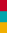 Last Sunday evening my parents went out for a walk with my sister. But I studied alone at home because I would have an English test. Suddenly, I saw bright light in my neighbor's kitchen. I thought he was cooking so I went on studying.
Soon, there was a terrible smell in the air and I thought something was wrong. I went out and saw fire coming out of my neighbor's kitchen. So I shouted, “Fire! Fire！” But no one heard or came out.
I ran quickly into my house to call 119, and then I rang my neighbor's doorbell and knocked at the door, but there was no response. I got into the house through the window and found my neighbor sleeping in his bedroom. I woke him up and we rushed out of the house together.
We tried our best to pour water through the kitchen window, but the fire was too heavy. Luckily, the firemen came and put out the fire quickly. When my parents came back, they found I was dirty and tired. After my neighbor told them the whole story, they were happy and said I was a brave boy.
【主旨大意】 这是一篇记叙文，主要叙述了邻居家失火后，作者通过大声呼喊、拨打火警电话119、按邻居门铃等方法设法帮助熟睡的邻居脱险，并在消防员的帮助下，把火扑灭的故事。
(　　)1.The underlined word “response” can be replaced(代替) 
               by________．
              A．result        B．answer           C．question         D．key
B
【解析】词义猜测题。result意为“结果”；answer 意为“回答”；question意为“问题”；key意为“钥匙”。根据句中提到的“按门铃、敲门”可知，顺接的动作应是“应答”。故选B。
(　　)2.Why didn't the writer go out for a walk with his parents?
               A．Because his parents only liked his sister.
              B．Because he wanted to watch TV at home.
              C．Because he had to study for an English test.
              D．Because there was a fire in his neighbor's kitchen.
C
【解析】细节理解题。由第一段第二句“But I studied alone at home because I would have an English test.”可知，因为作者在家为英语考试而复习，所以没有和父母出去散步。
(　　)3.Who put out the fire at last?
               A．The writer.                       B．The writer's parents.
              C．The writer's neighbor.     D．The firemen.
D
(　　)4.According to the passage, which of the following is TRUE?
              A．The writer's neighbor was sleeping when the fire started.
              B．No one helped the writer's neighbor put out the fire.
              C．The fire happened last Friday evening.
              D．The writer's parents were angry when they knew what 
                     had happened.
A
【解析】细节理解题。根据第三段倒数第二句“I got into the house through the window and found my neighbor sleeping in his bedroom.”可知，着火的时候，作者的邻居正在睡觉。故选A。
(　　)5.What's the passage mainly about?
               A．How to put out a fire.
               B．The writer's neighbor was a brave man.
               C．The writer saved his neighbor from the fire.　
               D．The writer studied for a test at home.
C
【解析】主旨大意题。本文讲述了作者如何帮助邻居脱离危险的故事。故选C。
Ⅲ.从方框中选出合适的单词，并用其适当形式完成短文
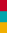 second, should, feel, how, if, health, rule, drink, eat, out
Hi, dear boys and girls! Do you know how to be a 1.________ kid? Here are some rules you 2.________ follow.
       First, eat different foods, especially fruit and vegetables. You may have a favorite food, but you'd better eat something different. 3.________ you eat different foods, you will probably get more nutrients (营养物质) your body needs.
healthy
should
If
4．________， drink water and milk as often as possible. When you're really thirsty, it is best 5.________ some water. Milk is a great drink that can give you more calcium(钙) your body needs to grow strong bones.
       Next, listen to your body. 6.________ do you feel when you are full? When you are 7.________， notice how your body feels and when your stomach feels comfortably full. Eating too much will not make you 8.________ comfortable and will make you fat.
Second
to drink
How
eating
feel
Finally, be active. One thing you'd like to do as a kid is to find 9.________ which activity you like best. Find ways to be active every day.
        Follow these 10.________ and you can be a healthy kid.
out
rules